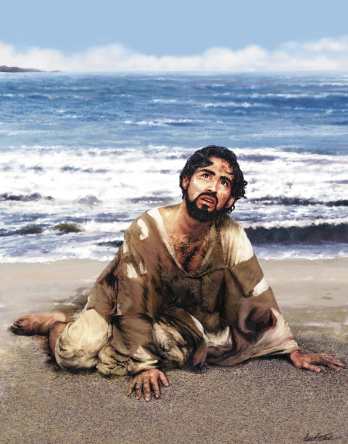 Flight From Duty
Jonah 1:1-3
Jonah and his duty
 The Christian’s duty
 The truth regarding duty
Life is not pleasure nor popularity, but purpose – life is duty!
Richie Thetford									              www.thetfordcountry.com
Jonah and His Duty
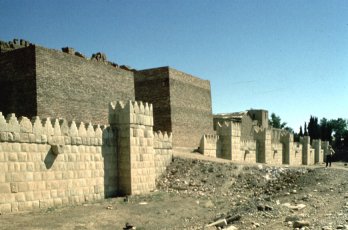 “Arise, go to Nineveh, that great city, and cry out against it;for their wickedness has come up before Me.” Jonah 1:2
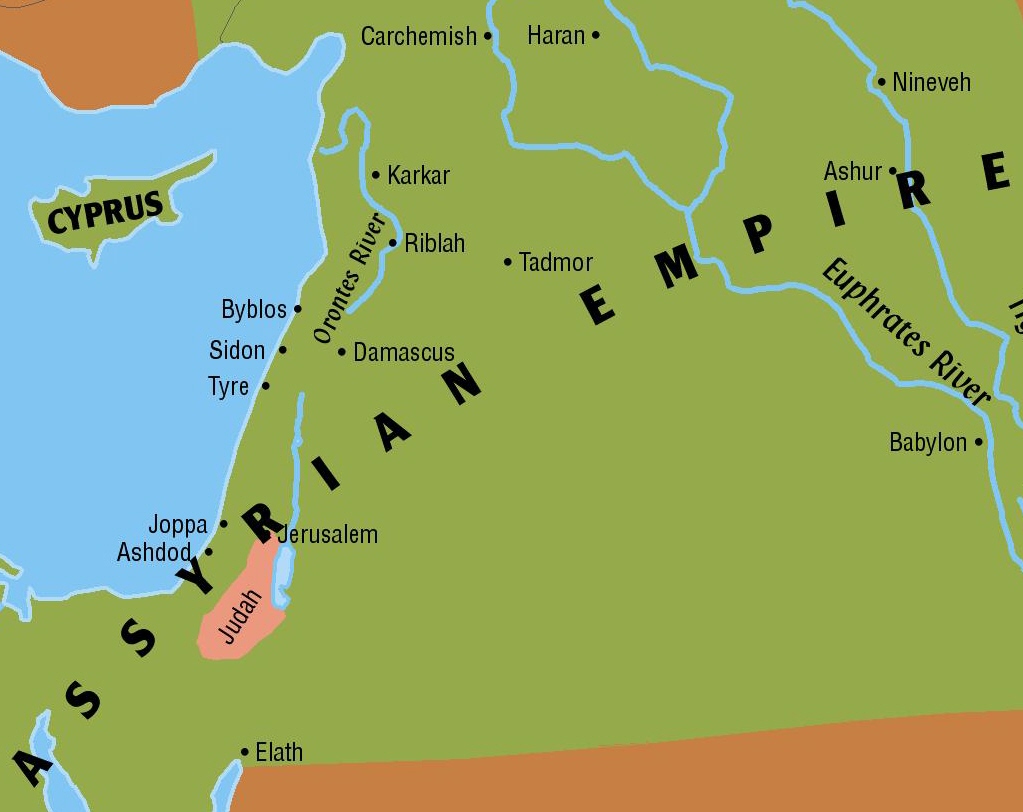 His duty was clear
Command
His duty was disagreeable
His duty was evaded
Tarshish
Circumstances
550 Miles
Tarshish
Spain?
2,500 miles
Richie Thetford									              www.thetfordcountry.com
The Christian’s Duty
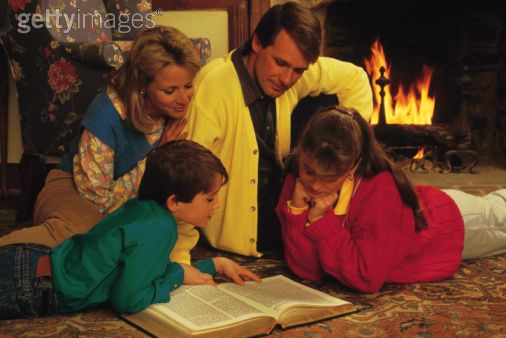 “So likewise you, when you have done all those things whichyou are commanded, say, ‘We are unprofitable servants.We have done what was our duty to do.” Luke 17:10
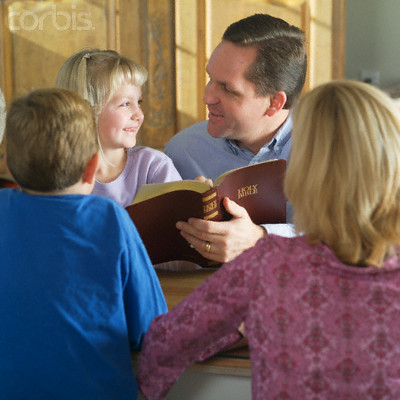 Life of duty and service
Luke 17:10
Romans 15:27
Our duties found onevery page of the Bible
Richie Thetford									              www.thetfordcountry.com
The Christian’s Duty
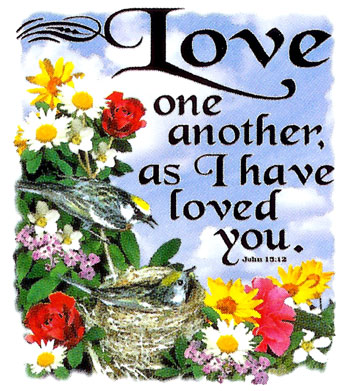 Love one another
1 Corinthians 13:1-13
1 John 4:11, 20
John 13:34
Worship
John 4:24
Hebrews 10:25
1 Corinthians 16:1-2
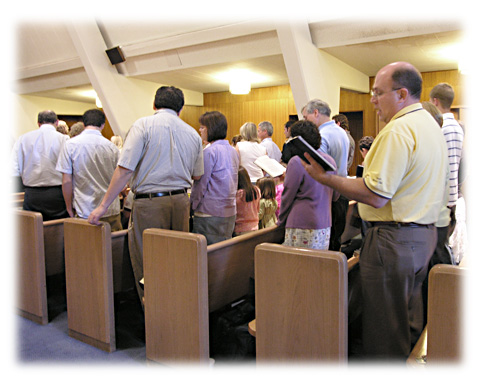 Examples of duty and applicationof the lesson
Richie Thetford									              www.thetfordcountry.com
The Christian’s Duty
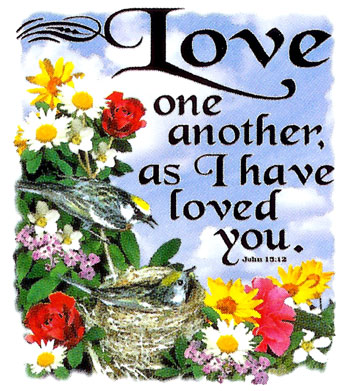 Personal Evangelism
Acts 20:20
Ezekiel 33:8
Growth andDevelopment
Hebrews 5:12-14
2 Timothy 2:15
Hebrews 6:1
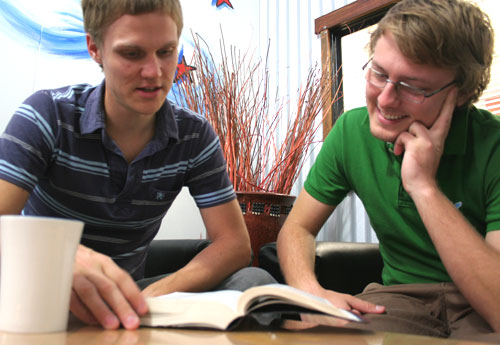 Examples of duty and applicationof the lesson
Richie Thetford									              www.thetfordcountry.com
The Christian’s Duty
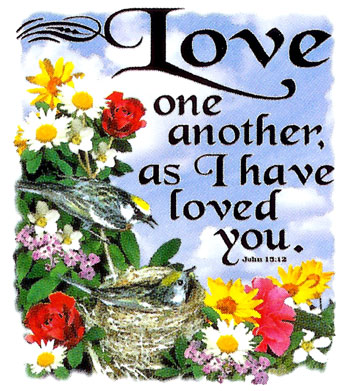 Benevolence
James 1:27
Galatians 6:10
Titus 3:1
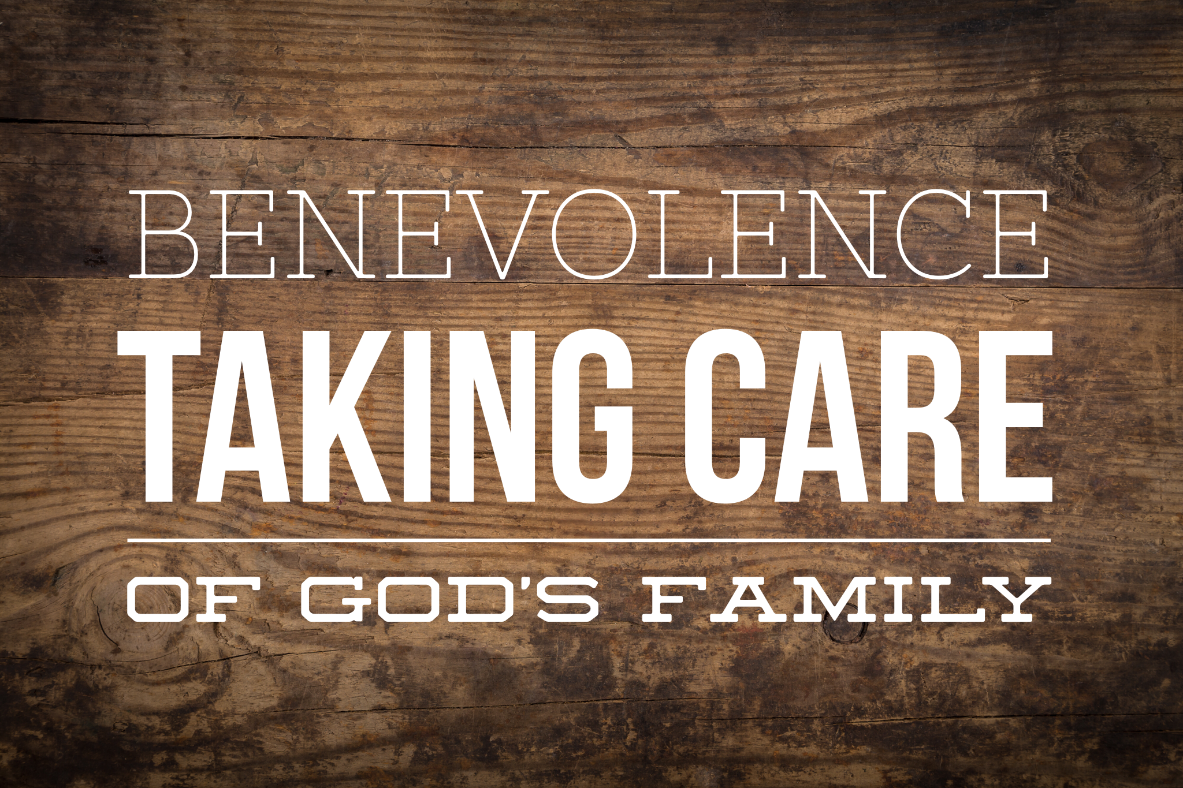 Examples of duty and applicationof the lesson
Richie Thetford									              www.thetfordcountry.com
The Truth Regarding Duty
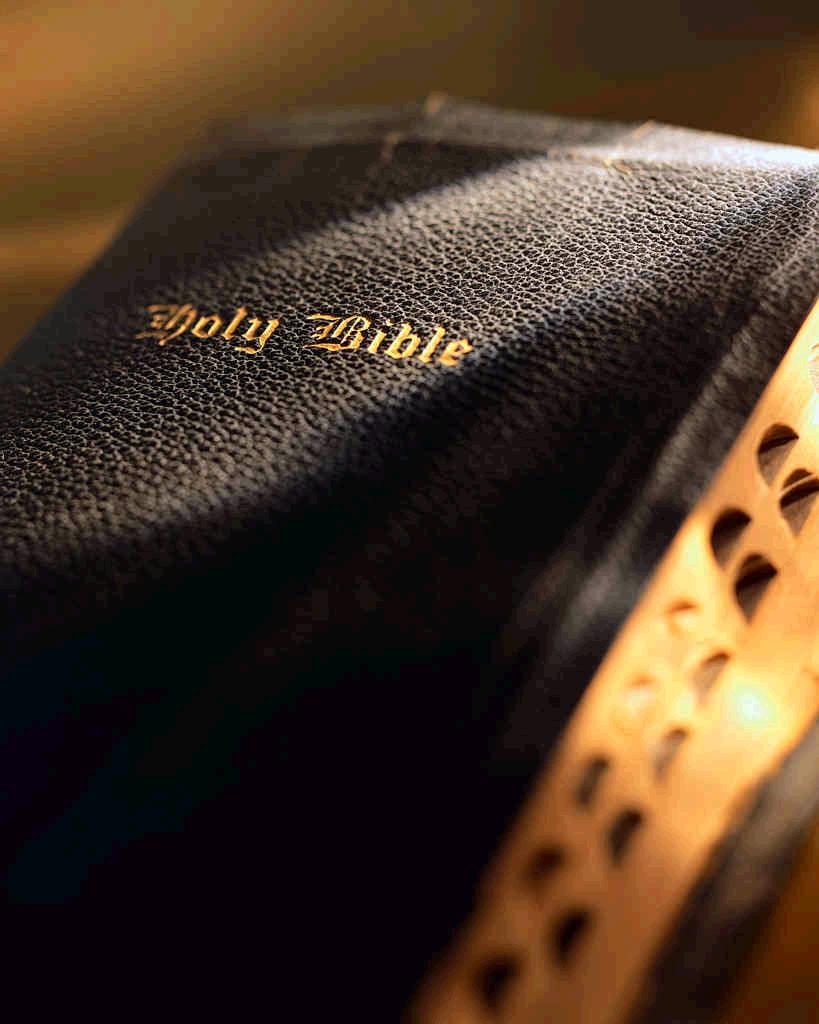 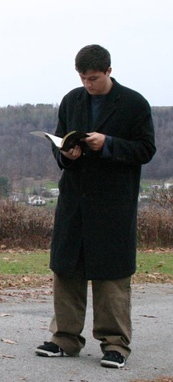 Duty is inescapable
Once under duty – no escape
Duty is non-transferable
Christianity is personal
Duty is revealing
Love; Character; Destiny
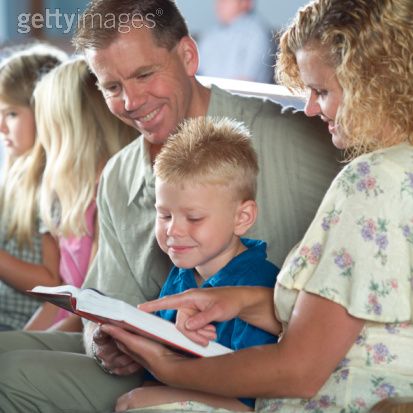 Richie Thetford									              www.thetfordcountry.com
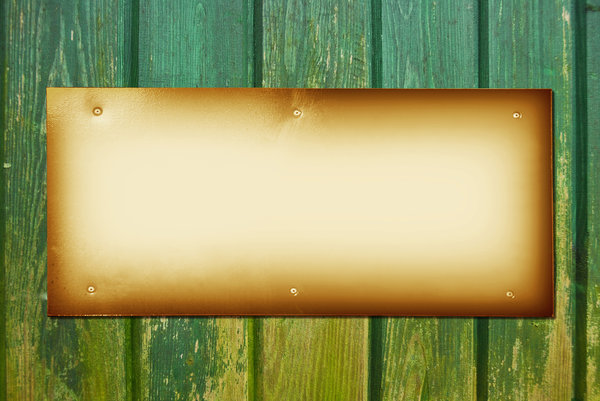 “So likewise you, when you have done all those things which you are commanded, say, ‘We are unprofitable servants. We have done whatwas our duty to do.”
Luke 17:10
Life Is Duty
Richie Thetford									              www.thetfordcountry.com